Задача на 
упрощение выражения
Подготовил
ученик 9 класса
Иванов Олег
Упростить выражение:
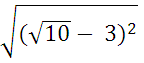 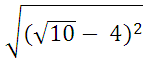 +
.
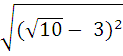 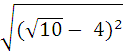 =
+
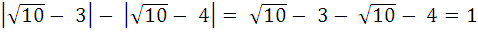 Т. к.
= 16, то
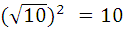 ;а
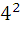 знаки меняются на противоположные.
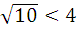 Ответ: 1